Software Design Techniques and Mechanisms

Topic: SOLID Principles
Presenter: Drumea Vasile
Chișinău 2021
Overview
SOLID is an acronym for 5 OOP design principles. [1]
The intent is to make software: 
more understandable
easier to maintain/test
extendable
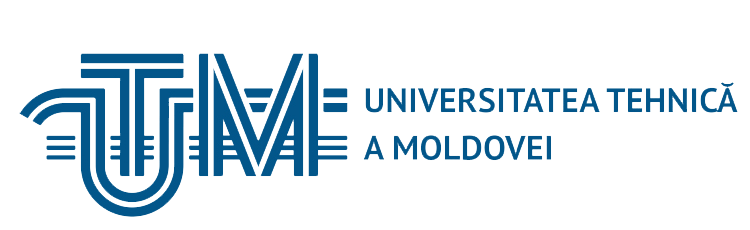 ‹#›
Single Responsibility Principle
Every piece of software (i.e. module, class or function) should be responsible over a single part of functionality provided by the software.
Being responsible only for one thing, it will have only one reason to change.
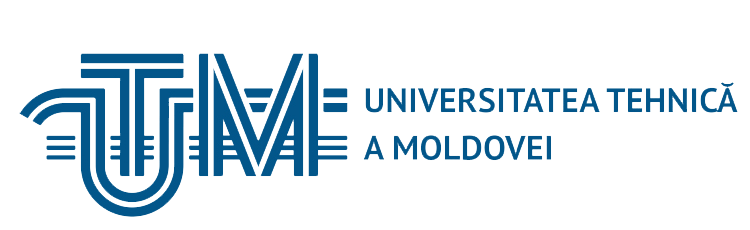 ‹#›
Open Closed Principle
Each piece of software should be open for extension and closed for modification.
The behavior should be extended without needing to modify the internals.
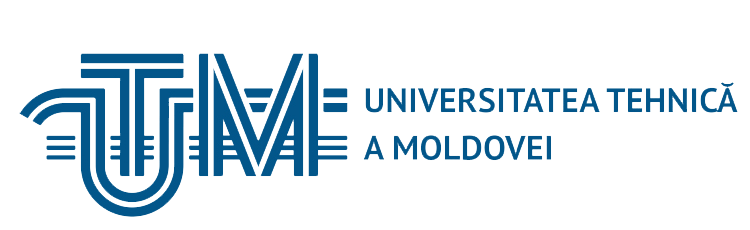 ‹#›
Liskov Substitution Principle
Objects of a class should be substitutable with instances of the existing subclasses, without altering the functionalities of the software.
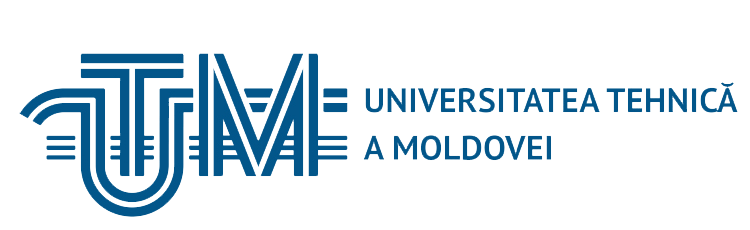 ‹#›
Interface Segregation Principle
A client shouldn’t be forced to implement an interface, or methods from an interface, that it doesn’t use.
It is recommended to split larger interfaces into multiple smaller ones.
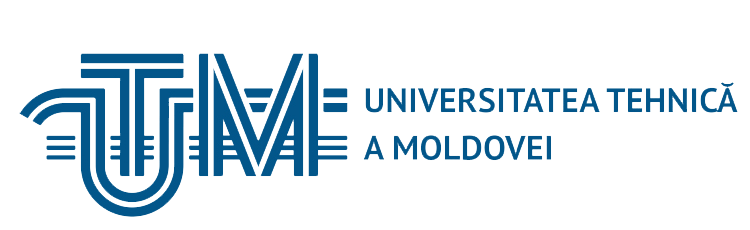 ‹#›
Dependency Inversion Principle
Software entities must depend on abstractions, not on concrete things. 
Separate modules, that are located on different levels must not depend directly on each other, but should rely on abstractions.
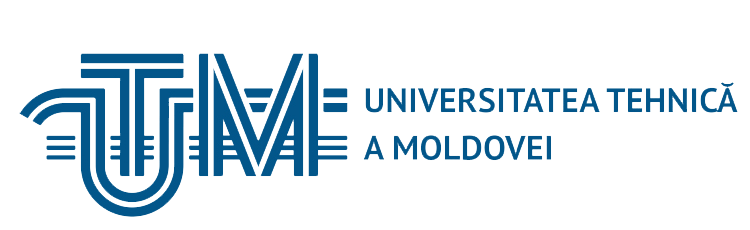 ‹#›
References
https://itnext.io/solid-principles-explanation-and-examples-715b975dcad4
https://scotch.io/bar-talk/s-o-l-i-d-the-first-five-principles-of-object-oriented-design 
Robert C. Martin, 2000, Design Principles and Design Patterns
Robert C. Martin, 2008, Clean Code
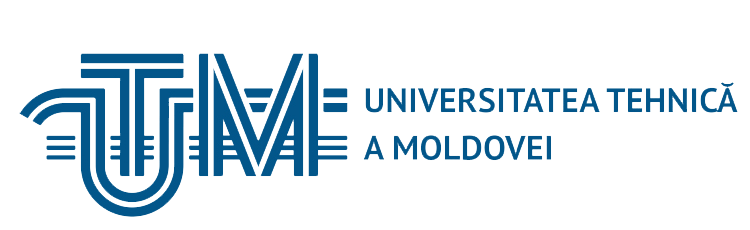 ‹#›
Thanks for your attention!
Questions?